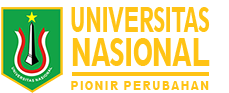 METODE GEORESISTIVITAS DAN ELEKTROMAGNETIKMETODE MAGNETOTELLURIC
FEBRIA ANITA, M.SC
FAKULTAS TEKNIK DAN SAINS
PROGRAM STUDI FISIKA
POKOK BAHASAN
Medan magnetotellurik
Peralatan dan pengambilan data dengan metode magnetotellurik (menggunakan sumber  alami dan sumber  buatan)
Komponen peralatan MT dan CSAMT
Mode transfer magnetic dan electric
Pendahuluan
Metode     pengukuran     MT ( magnetotelluric) pada dasarnya adalah sama, perbedaanya hanya pada cakupan frekuensi yang ditangkap. 
Metode MT memperoleh data dari frekuensi sekitar 400 Hz sampai 0.0000129 Hz, sedangkan metode AMT memperoleh data dari frekuensi 10 kHz sampai 0.1 Hz, dengan sumber berupa arus telurik yang terjadi di sekitar ionosfer bumi. 
Semakin kecil frekuensi yang ditangkap, maka semakin dalam pula kedalaman yang dapat diperoleh dalam pengukuran tersebut.
Febria Anita, S.Si., M.Sc
Pendahuluan
Dalam survei MT medan EM yang terukur, baik medan primer maupun medan sekunder adalah medan totalnya saja. 
Hubungan antara fluktuasi medan listrik dan medan magnetic dirumuskan dalam persamaan Maxwell dan hukum Ohm.
Hubungan tersebut sulit untuk dipecahkan mengingat medan primer dan sekunder yang terekam tidak dapat dipisahkan.
Febria Anita, S.Si., M.Sc
Pendahuluan
Metode MT dan AMT adalah  metode pasif yang  memanfaatkan variasi medan elektromagnetik yang terdapat pada permukaan bumi yang berasal dari batuan – batuan di bawah permukaan yang terinduksi oleh medan elektromagnetik yang terbentuk pada ionosfer bumi. 
Variasi dari medan elektromagnetik ini yang kemudian diukur dan dikonversi menjadi nilai resistivitas batuan, sehingga dapat diketahui gambaran di bawah permukaan bumi.
Febria Anita, S.Si., M.Sc
Konsep Dasar Metode MT
Sumber dari metode MT adalah arus telurik alami yang terbentuk pada ionosfer bumi, yang ditransmisikan ke dalam permukaan bumi. 
Arus telurik yang masuk ke dalam permukaan bumi yang mengenai medium konduktif akan menyebabkan terjadi nya GGL induksi  yang menimbulkan arus Eddy.
Febria Anita, S.Si., M.Sc
Konsep Dasar Metode MT
Akibat adanya arus Eddy, timbul medan elektromagnetik sekunder. Nilai variasi medan elektromagnetik yang diukur adalah resultan dari medan elektromagnetik primer dan sekunder.
                                            






               Gambar 1. Konfigurasi MT.
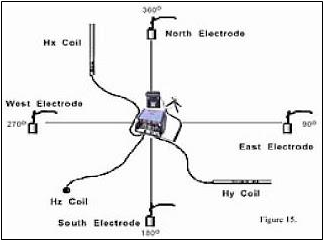 Febria Anita, S.Si., M.Sc
Konsep Dasar Metode MT
Pada pengukuran metode MT, digunakan dua komponen medan listrik (Ex, Ey), dan tiga komponen medan magnet (Hx, Hy, Hz).   
Pengukuran dilakukan dengan cara menanam elektroda sesuai dengan gambar 1. Selanjutnya menanam koil  sedalam kurang  lebih  15  cm agar  tidak  terganggu  oleh  noise.
Langkah terakhir  yaitu melakukan pencatatan data variasi medan  magnet dan medan listrik sesuai dengan kedalaman yang diinginkan. 
Filtering dapat digunakan pada saat akuisisi data untuk memperoleh data yang diinginkan. Jenis – jenis filter yang dapat digunakan antara lain low-pass filter, high-pass filter, dan band-pass filter.
Febria Anita, S.Si., M.Sc
Parameter-Parameter yang Digunakan dalam MT Series
Skin Depth
Persamaan paling umum yang digunakan dalam metode elektromagnetik (EM) untuk domain frekuensi adalah skin depth. 
Skin depth adalah nilai kedalaman gelombang di mana amplitudo gelombang telah teratenuasi hingga tersisa 37% dari nilai semula.
Medan EM yang merambat ke dalam bumi akan mengalami pelemahan. Pelemahan ini akan tergantung oleh frekuensi dan hambatan listrik dari bumi yang dihubungkan oleh persamaan:
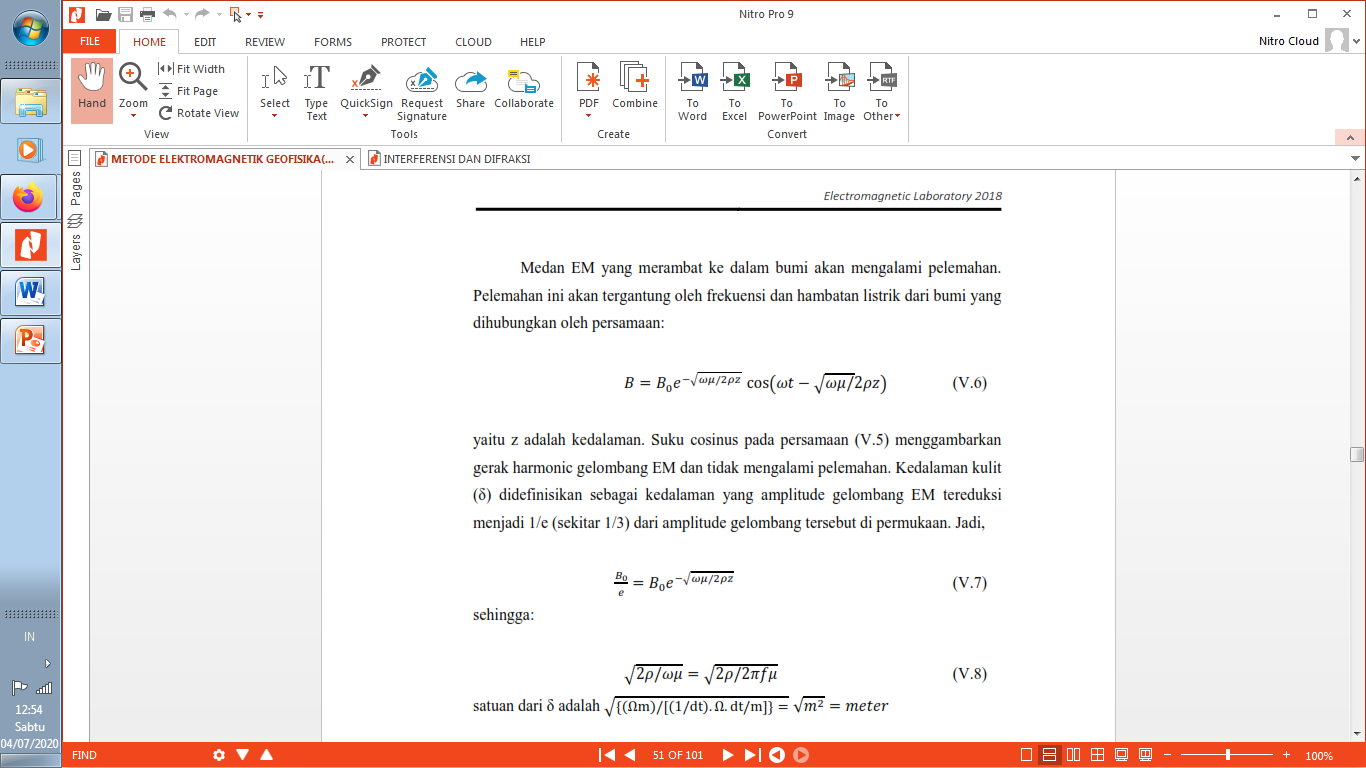 Febria Anita, S.Si., M.Sc
Parameter-Parameter yang Digunakan dalam MT Series
yaitu z adalah kedalaman. Suku cosinus pada persamaan diatas menggambarkan gerak harmonic gelombang EM dan tidak mengalami pelemahan. 
Kedalaman kulit (δ) didefinisikan sebagai kedalaman yang amplitude gelombang EM tereduksi menjadi 1/e (sekitar 1/3) dari amplitude gelombang tersebut di permukaan.
Febria Anita, S.Si., M.Sc
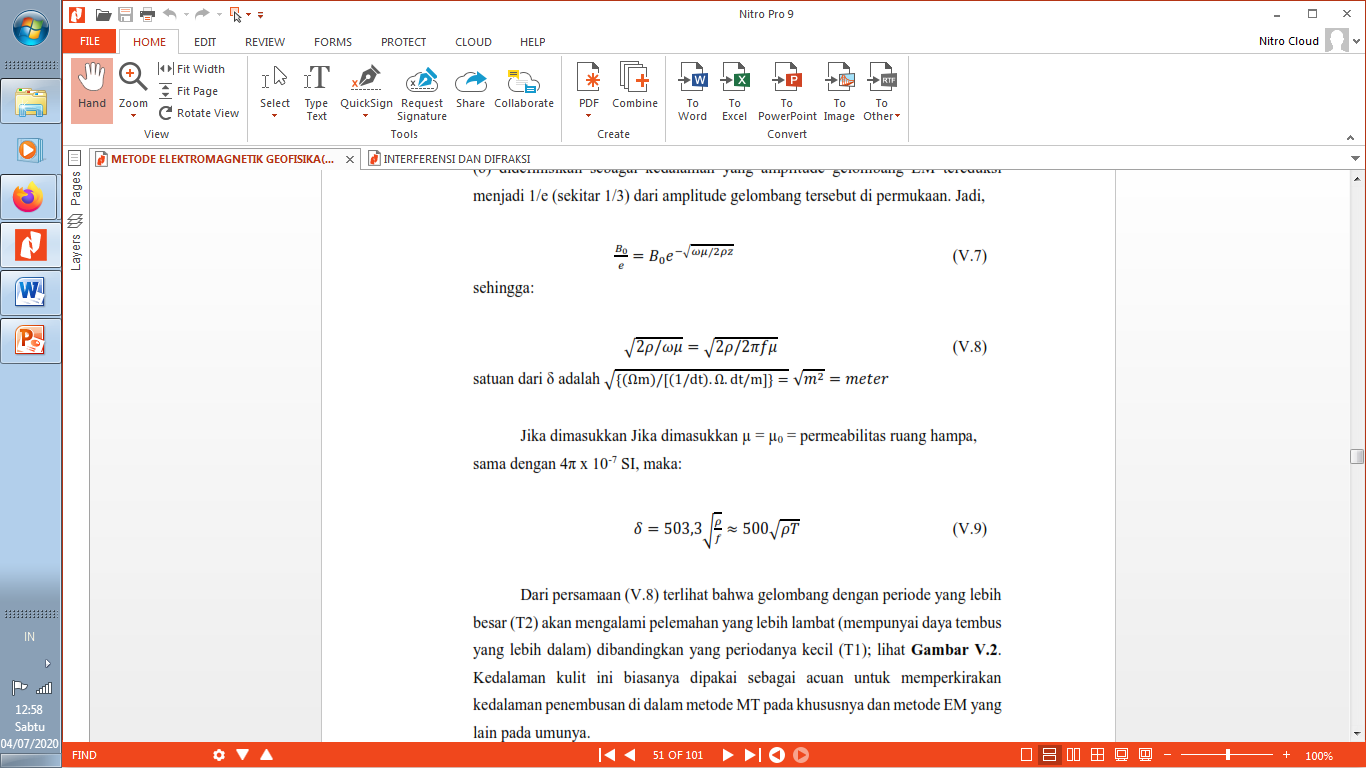 Febria Anita, S.Si., M.Sc
Dari persamaan (V.8) terlihat bahwa gelombang dengan periode yang lebih besar (T2) akan mengalami pelemahan yang lebih lambat (mempunyai daya tembus yang lebih dalam) dibandingkan yang periodanya kecil (T1). 
Kedalaman kulit ini biasanya dipakai sebagai acuan untuk memperkirakan kedalaman penembusan di dalam metode MT pada khususnya dan metode EM yang lain pada umunya.
Febria Anita, S.Si., M.Sc
Gambar 2. Peluruhan amplitudo gelombang EM dengan periode yang
berbeda, periode yang lebih panjang akan lebih lama dilemahkan dan akan mempunyai penembusan yang lebih dalam.
Febria Anita, S.Si., M.Sc
2. Effective Depth Penetration

Effective Depth Penetration (D) adalah kedalaman maksimal dimana sinyal masih dapat terukur dengan baik pada saat dilakukan survei CSAMT. 
Nilai D ini dapat ditulis sesuai dengan persamaan V.10 (Zonge and Hughes, 1991).
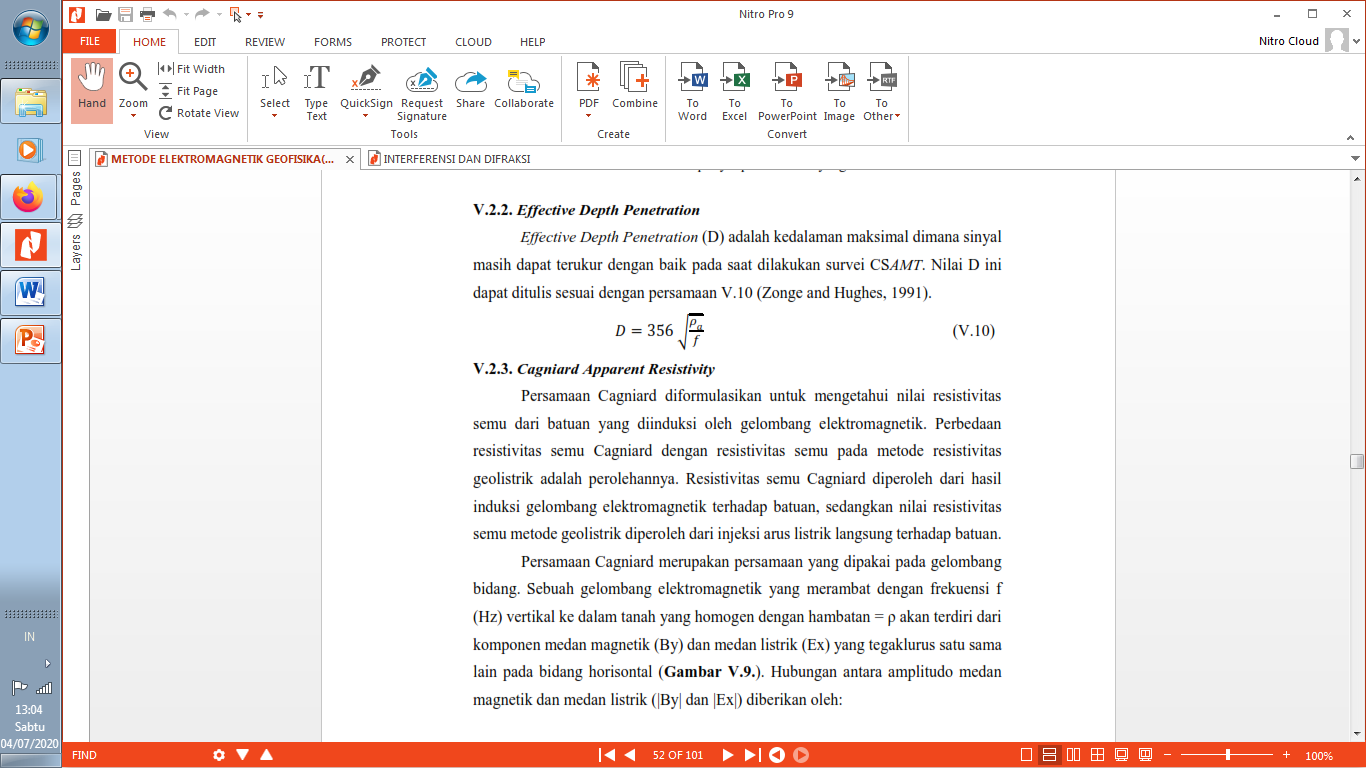 Febria Anita, S.Si., M.Sc
3. Cagniard Apparent Resistivity
Persamaan Cagniard merupakan persamaan yang dipakai pada gelombang bidang. 
Sebuah gelombang elektromagnetik yang merambat dengan frekuensi f (Hz) vertikal ke dalam tanah yang homogen dengan hambatan = ρ akan terdiri dari komponen medan magnetik (By) dan medan listrik (Ex) yang tegaklurus satu sama lain pada bidang horisontal
Febria Anita, S.Si., M.Sc
Hubungan antara amplitudo medan magnetik dan medan listrik (|By| dan |Ex|) diberikan oleh:
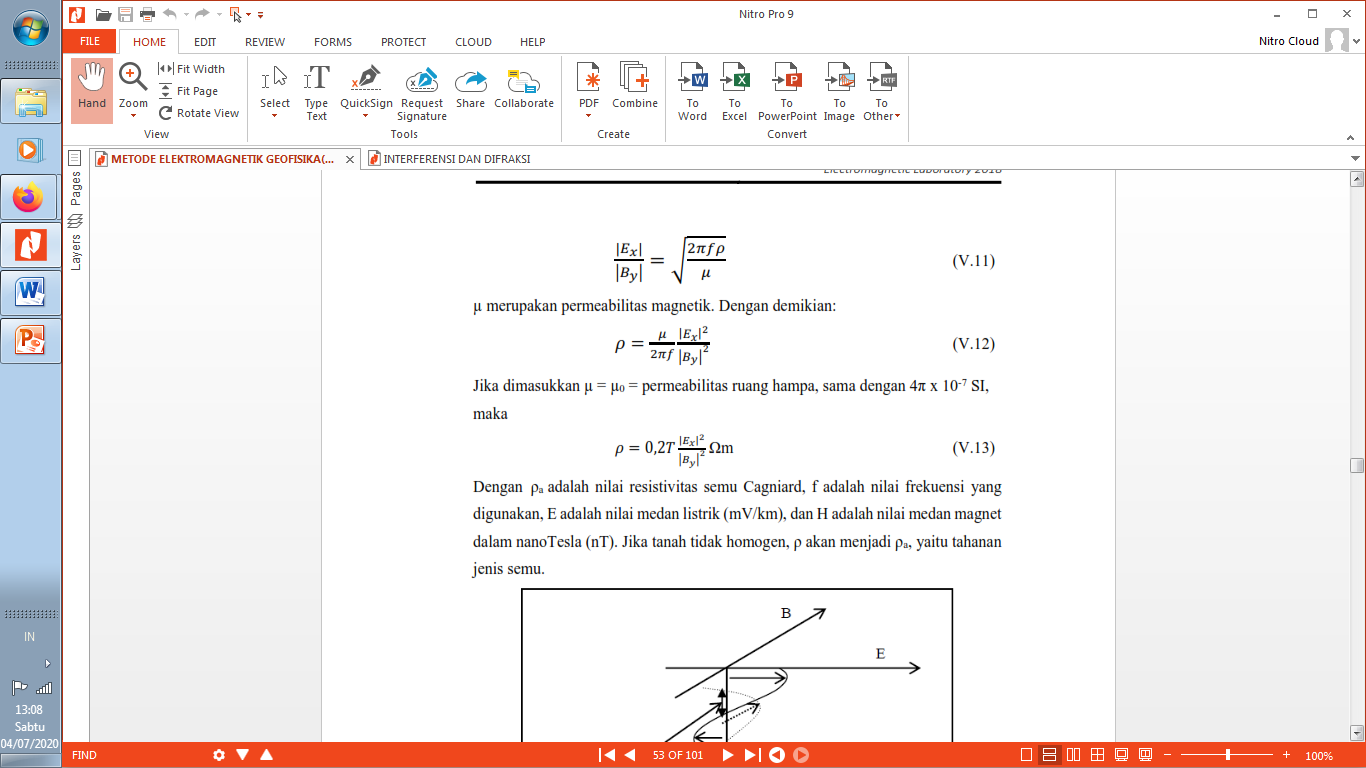 Febria Anita, S.Si., M.Sc
Dengan  ρa adalah nilai resistivitas semu Cagniard, f adalah nilai frekuensi yang digunakan, E adalah nilai medan listrik (mV/km), dan H adalah nilai medan magnet dalam nanoTesla (nT). Jika tanah tidak homogen, ρ akan menjadi ρa, yaitu tahanan jenis semu.
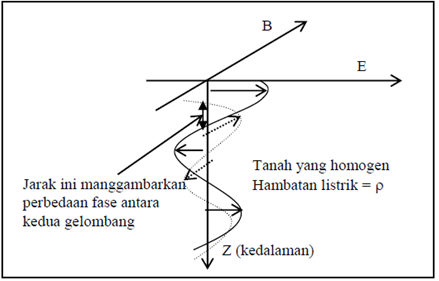 Gambar 3. Sketsa gelombang EM tunggal yang menembus tanah dengan hambat jenis sebesar ρ
Febria Anita, S.Si., M.Sc
Resolusi dan Kedalaman
Kedalaman yang besar berasosiasi dengan energi yang besar pada spektrum dengan frekuensi rendah dari gelombang EM. 
Namun demikian penggunaan gelombang EM berfrekuensi rendah mempunyai resolusi yang rendah. 
Hal ini menyebabkan penggunaanya tidak praktis untuk mendeteksi perlapisan konduktif yang tipis.
Febria Anita, S.Si., M.Sc
Akuisisi Data Metode Magnetotellurik
Berikut ini merupakan beberapa peralatan yang umumnya digunakan dalam pengambilan data Magnetotellurik :
Main Unit (MTU),
Sensor Magnetik,
lektroda Porouspot,
GPS/antena,
Laptop,
Kompas Geologi
 Kabel
Febria Anita, S.Si., M.Sc
Akuisisi Data Metode Magnetotellurik
Gambar 4 Peralatan MT dan AMT (Phoenix Geophysics, 2010)
Febria Anita, S.Si., M.Sc
Berikut merupakan langkah – langkah pengambilan data Magnetotelluricsecara umum
Langkah awal sebelum melakukan pengukuran yaitu melakukan  persiapan kelengkapan alat .
Langkah selanjutnya adalah kalibrasi alat yang terbagi menjadi dua tahap, yaitu kalibrasi main unit (MTU) dan kalibrasi sensor. Kalibrasi main unit dilakukan pada ruang terbuka agar mempermudah penyesuaian posisi pengukuran pada waktu setempat (Universal Time Coordinate) kalibrasi main unit dilakukan selama 10  hingga 15 menit .
Tahap selanjutnya adalah kalibrasi sensor MT (koil), kalibrasi koil bertujuan untuk    mengetahui  tingkat    kelayakan  koil  MT  dan  AMT.  Kalibrasi dilakukan  dengan  arah  yang  sejajar terdapat 3 koil Hx, Hy dan Hz dan memiliki  jarak antar  koil sebesar 3 meter (Gambar ).  Kabel sepanjang 10 meter ke MTU-5A sebagai penghubung antar koil dan main unit yang dihidupkan memakai baterai DC 12 V.   Kalibrasi koil dilakukan selama kurang lebih 60 menit.
Febria Anita, S.Si., M.Sc
Gambar 5. Instalasi kalibrasi sensor (Phoenix Geophysics, 2010)
Febria Anita, S.Si., M.Sc
Instalasi peralatan MT - AMT di lapangan dimulai dari pemasangan kabel E-Line sebagai penghubung antara empat elektroda porouspot dari alat ke arah utara - selatan - barat - timur membentuk  lintasan dwikutub ±100 m dalam arah utara-selatan (Ex) dan barat-timur (Ey). 

Instalasi  porouspot di tanam dengan kedalaman sekitar 20-50 cm, pada daerah sekitar  porouspot diberikan air garam dengan campuran   pasir   agar menjadi   lumpur, bertujuan agar porouspot tetap basah selama pengukuran berlangsung.
Febria Anita, S.Si., M.Sc
Gambar  6. Standar  prosedur  pemasangan elektroda  porouspout
Febria Anita, S.Si., M.Sc
5.   Mengukur nilai potensial dan kontak resistan antara kabel Ex, Ey, dan terhadap GND (Ground). Hasil pencatatan tersebut di tulis dalam layout sheet yang akan digunakan dalam tahap proses data nilai potensial AC (mV) dan DC (mV) yang baik adalah <150 mV. Apabila nilai tersebut >150 mV mengindikasikan terdapat gangguan elektromagnet lokal.
Febria Anita, S.Si., M.Sc
Memasang sensor Hx, Hy dan Hz dengan orientasi pemasangan Hx (utara- selatan)  dan  Hy (barat-timur)  lalu  sensor  Hz  dipasang  secara  vertical. Gangguan dapat diminimalisir dari induksi magnetik, pemasangan antara koil diharuskan berbeda posisi kuadran dari perpotongan lintasan E tanpa ada kabel yang saling memotong, dan memperhatikan daerah sekitar seperti aktivitas manusia, pemukiman sekitar karena dapat mempengaruhi kualitas data.
Setelah Itu akuisisi data dapat dilakukan, pengambilan data dilakukan dengan teknik single sounding diawali pengukuran AMT selama 30 menit dilanjutkan pengukuran MT  karena hanya berbeda  sensor  AMT dan MT.
Febria Anita, S.Si., M.Sc
MT Sounding
Untuk kasus 1-D, plot harga resistivitas semu versus periode (T=1/f) akan menggambarkan perubahan resistivitas tanah terhadap kedalaman. Gambar seperti ini dikenal dengan nama kurva sounding MT 
Kurva sounding MT dapat dipandang dan diinterpretasikan seperti model interpretasi 1-D geolistrik sounding Schlumberger, menggunakan kurva bantu maupun fitting dengan komputer.
Perlu ditegaskan disini bahwa interpretasi semacam ini hanya valid untuk daerah dengan lapisan mendatar.
Febria Anita, S.Si., M.Sc
Untuk 1-D kedalaman penembusan yang lebih realistic (dalam m) dapat didekati dari harga perioda (T; dt) dan resistivitas semu (ρa; Ω.m) sebesar:
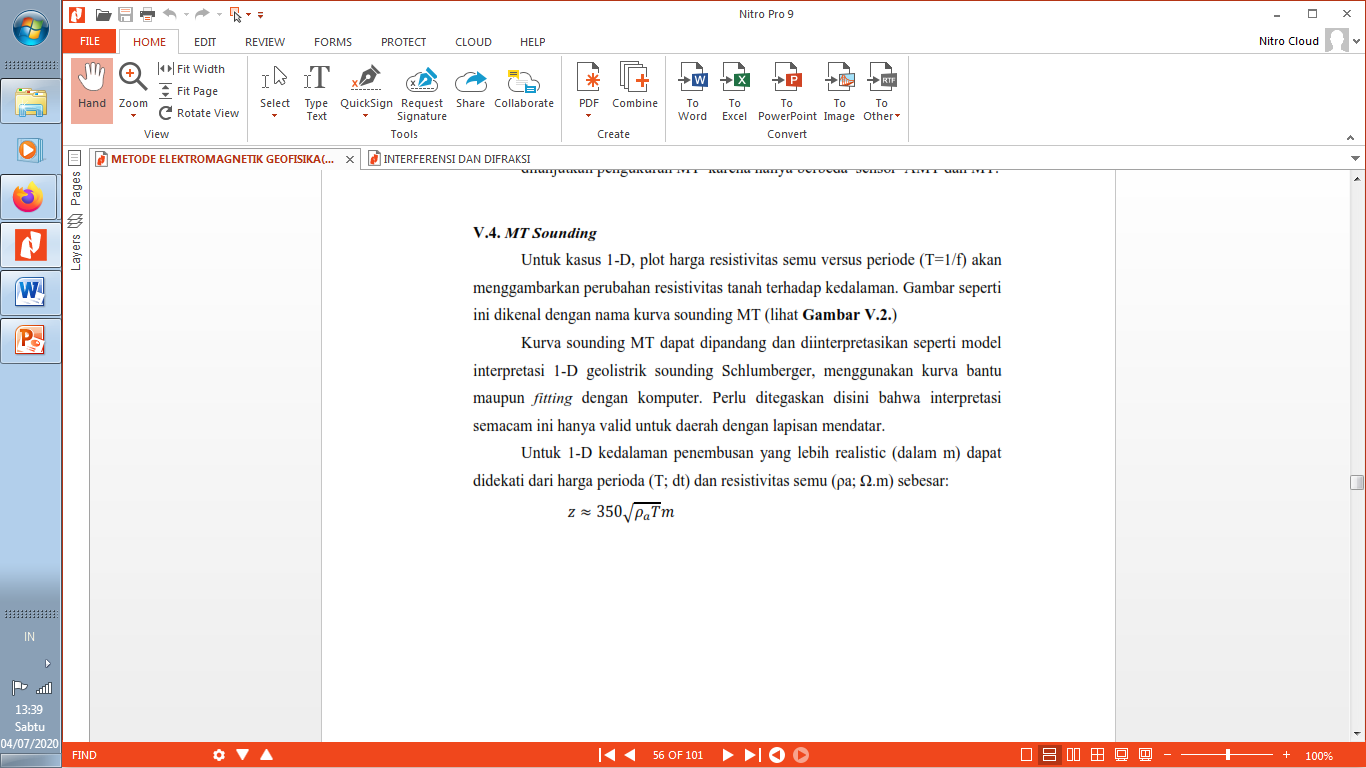 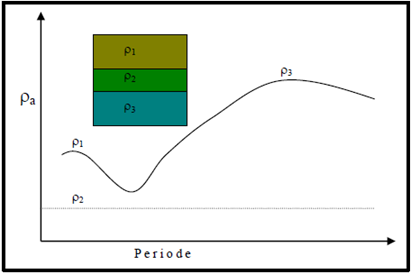 Gambar 7. Diagram kurva sounding MT untuk model 3 lapis.
Febria Anita, S.Si., M.Sc
Perbedaan Fase
Perbedaan fase antara medan magnetik dan induksi medan  listrik juga memberikan tambahan informasi mengenai parameter kelistrikan medium di dalam bumi. 
Untuk bumi yang homogen, perbedaan fase (Φ) antara kedua medan gelombang ini adalah 45° atau π/4 radian untuk semua frekuensi. 
Untuk bumi yang tidak homogen, Φ dipengaruhi oleh distribusi resistivitas dan kontrasnya, yaitu Φ <45° jika gradien resistivitas semu (ρa; Ω.m) versus periode negatif dan Φ >45° jika gradien ρa berharga positif;
Febria Anita, S.Si., M.Sc
Plot Φ versus T dapat juga dipandang sebagai kurva sounding.
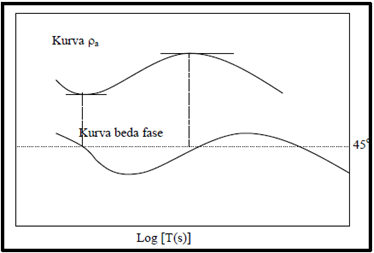 Gambar 8. Hubungan antara kurva resistivitas semu dengan beda fase.
Febria Anita, S.Si., M.Sc
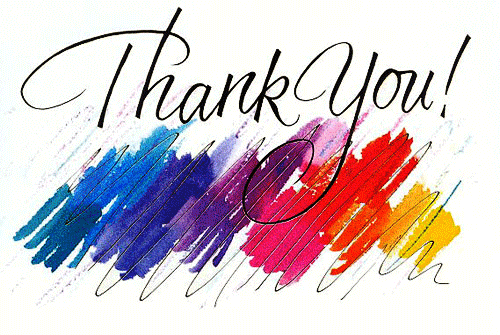